SPOKE 1Nosologia Olistica
Dai pazienti alle molecole e ritorno. Mappatura del panorama omico dell'ambiente clinico e molecolare, per identificare, classificare e affinare i fenotipi delle malattie multifattoriali.
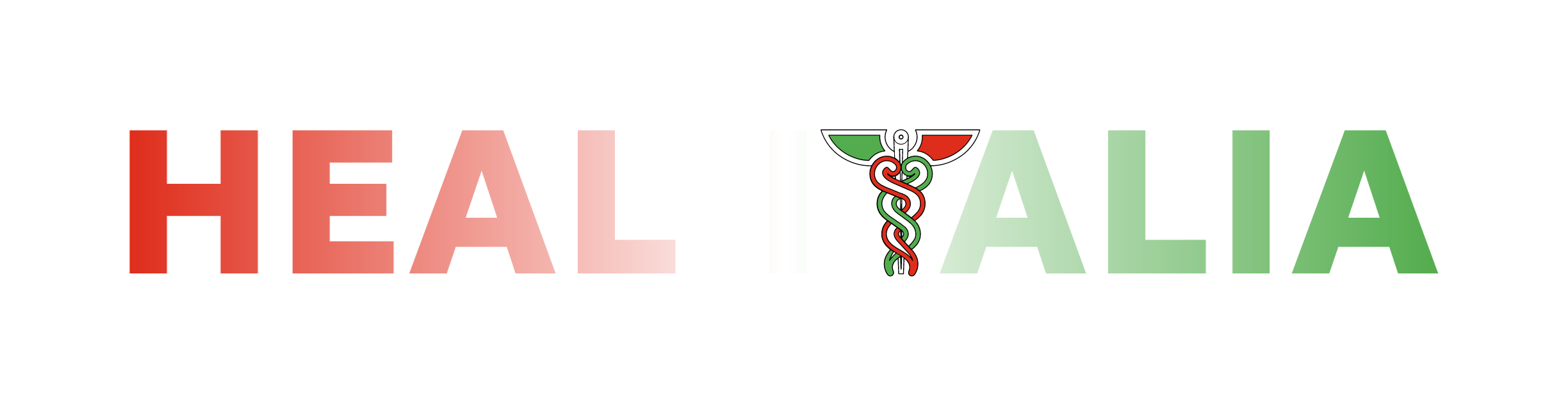 Spoke 1: Nosologia Olistica (Holistic Nosology)
Dai pazienti alle molecole e ritorno. Mappatura del panorama omico dell'ambiente clinico e molecolare, per identificare, classificare e affinare i fenotipi delle malattie multifattoriali.

Programma scientifico  dello Spoke 1: 
Identificare, in una vasta popolazione normale e/o con patologie specifiche (Big Killers), i fattori che controllano/proteggono lo sviluppo o la progressione verso malattie distinte, da utilizzare come biomarcatori preventivi/prognostici e potenziali bersagli farmacologici per interventi di medicina personalizzata.

Le finalità dello Spoke 1 in relazione al Bando a cascata:
Il progetto mira a studiare una popolazione normale che progredisce lentamente verso la malattia e modelli
di malattia al fine di definire marcatori molecolari predittori di eventi avversi o protettivi. I geni/molecole identificati verranno studiati in vitro e in vivo (DIREZIONE 1: dai pazienti ai determinanti molecolari). Inoltre, verranno approfondite le attuali conoscenze sulle vie metaboliche e biochimiche, muovendosi nella direzione opposta (DIREZIONE 2: dai determinant molecolari ai pazienti).
Missione 4 • Istruzione e Ricerca
Missione 4 • Istruzione e Ricerca
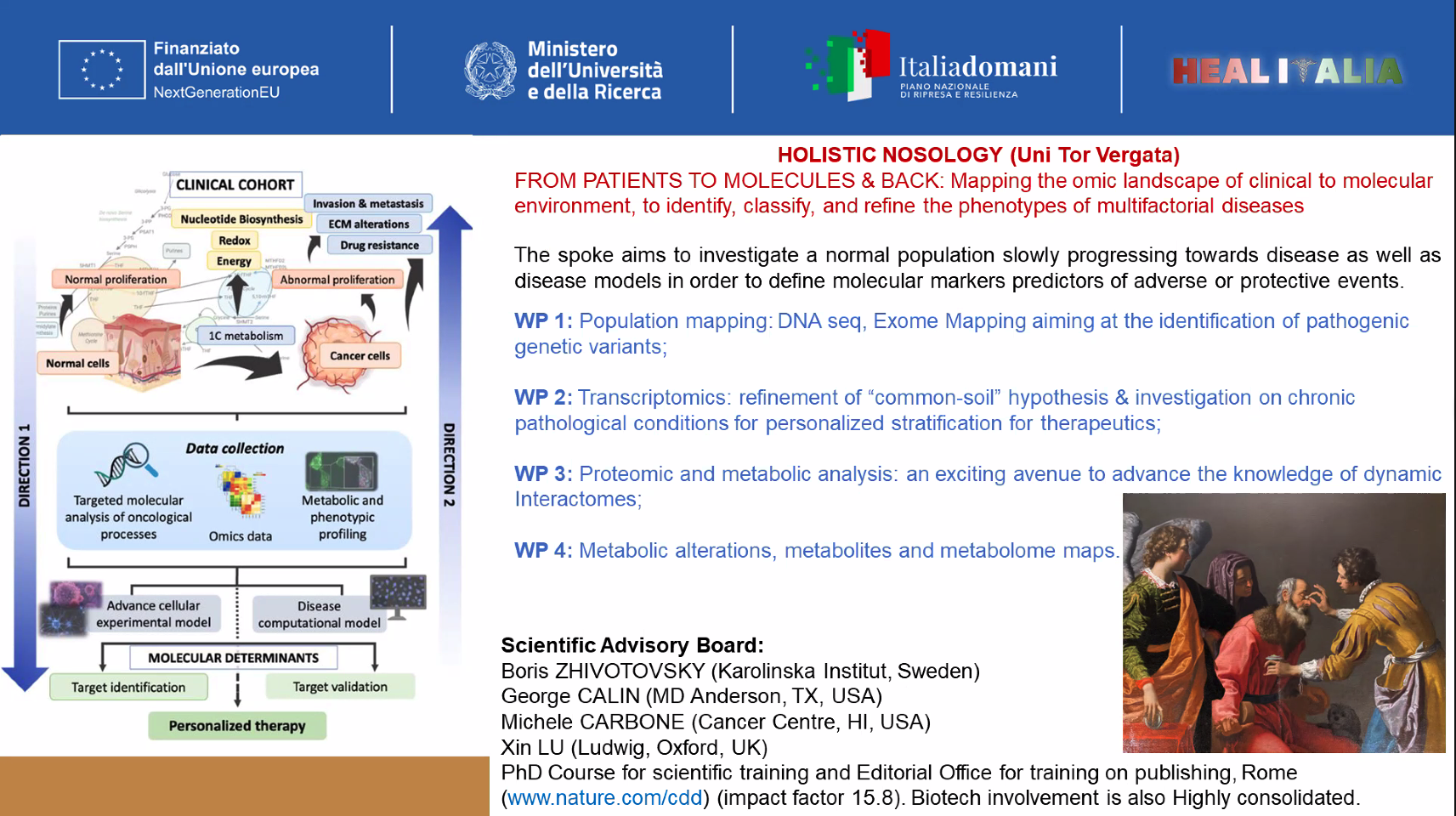 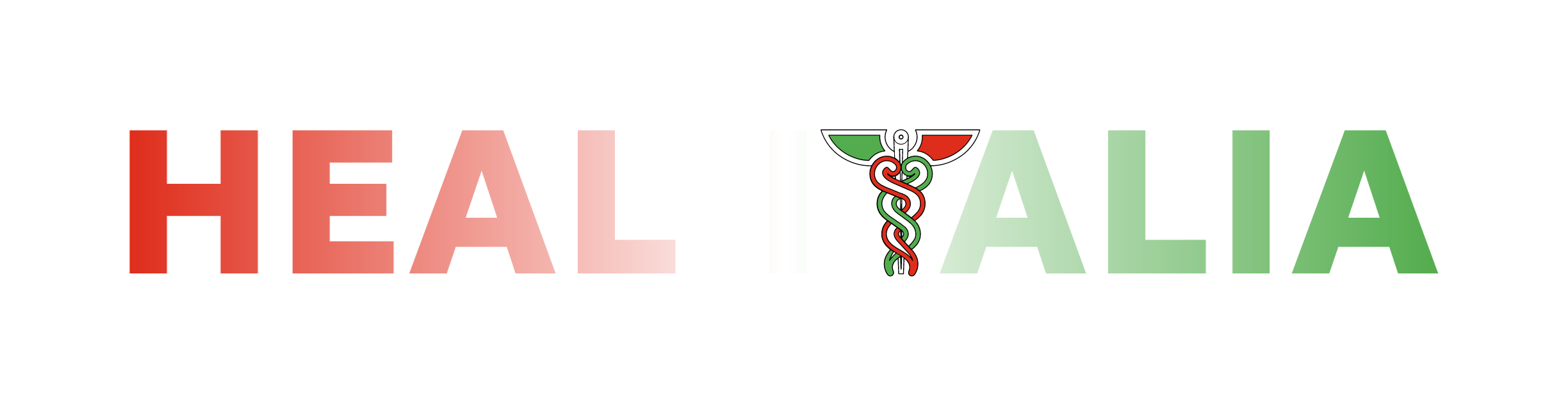 Missione 4 • Istruzione e Ricerca
Missione 4 • Istruzione e Ricerca
Temi scientifici scelti nel Bando a Cascata   dello Spoke
TEMA 1
Incrementare lo studio e le analisi di marcatori genomici e metabolici, analizzando soggetti normali e coorti di pazienti. Effettuare analisi di Big Data e la loro integrazione con aspetti clinici. Lo scopo finale è l’identificazione di nuovi target terapeutici.

TEMA 2
Identificare i meccanismi molecolari (regolazione dell’RNA e delle funzioni mitocondriali) che portano allo sviluppo dei Big Killers (tumori, malattie cardiovascolari) con particolare attenzione all’interazione con l’ambiente e agli stili di vita. Lo scopo finale è l’identificazione di nuovi target terapeutici.
Dimensionamento economico per tema e spiegazione  ad esempio su Linea Sud - Linea Nord
Per le DUE TEMATICHE identificate, la dotazione finanziaria complessiva del presente bando a cascata è pari a € 1.425.000 a valere sui fondi PNRR assegnati a finanziamento allo SPOKE 1 del Programma HEAL ITALIA (CUP E83C22004670001), suddivisa in:
- Quota Mezzogiorno 75% pari a € 1.068.750
- Quota Centro-Nord 25% pari a € 356.250
La domanda di partecipazione per ogni tematica deve essere presentata in forma associata da un minimo di quattro soggetti aggregati in una delle forme di collaborazione ammesse dalla normative vigente. I quattro soggetti aggregati dovranno allocare almeno il 75% delle risorse nelle aree del Mezzogiorno (un ente area Centro-Nord e tre enti area Mezzogiorno).
Tabella 2. Limiti inferiori e superiori per i costi dei singoli progetti (p.26 del Bando)
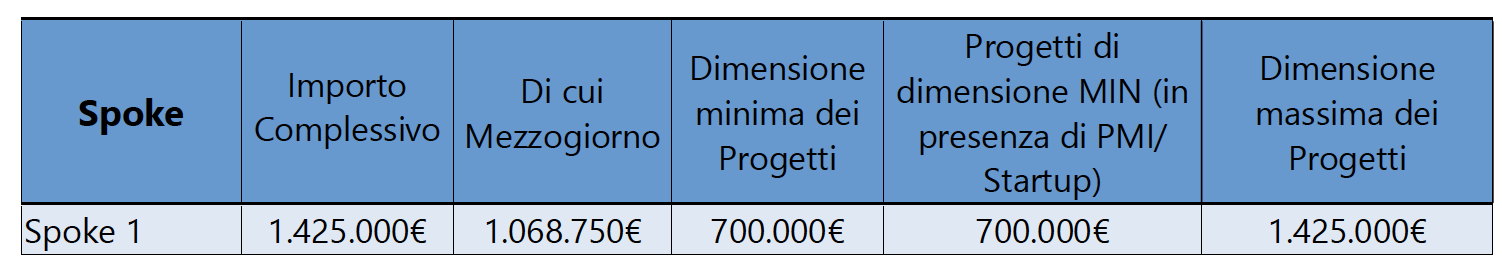 Modalità di accesso
Il richiedente dovrà procedere alla trasmissione dei documenti via PEC, all’indirizzo PEC dell’Università degli Studi di Roma Tor Vergata, indirizzo:  protocollo@pec.torvergata.it
Tabella 4. Attività inerenti il Bando e data corrispondenti (p.34 del Bando)
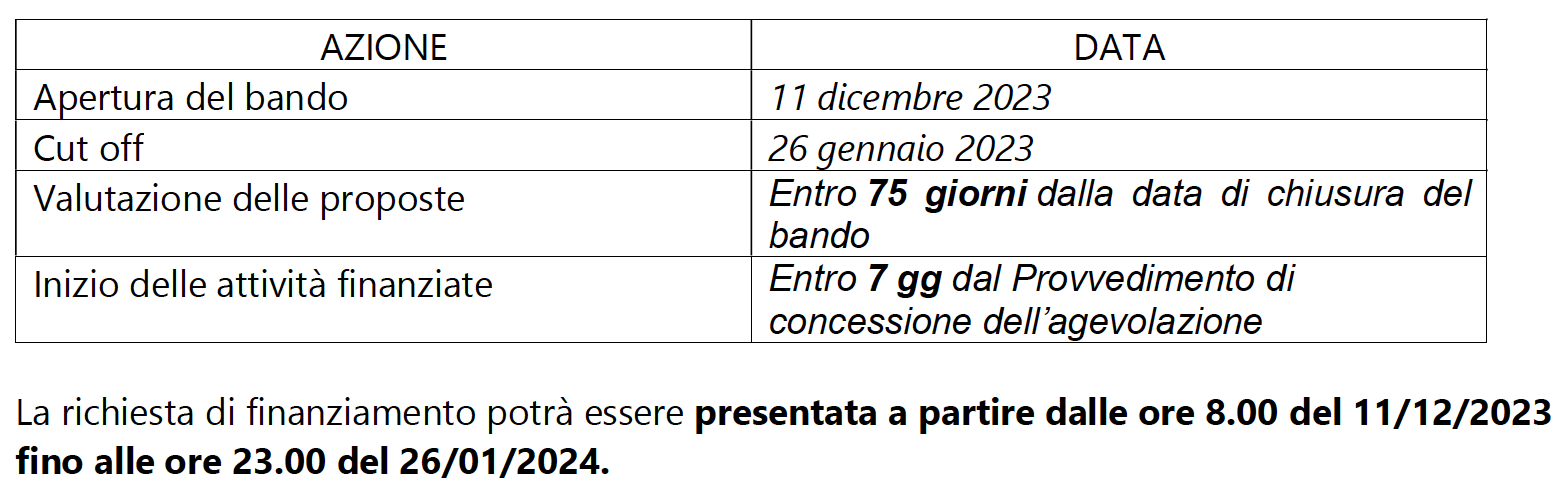 Riferimenti per richiesta info
Responsabile Scientifico 
Prof.ssa Eleonora Candi
candi@uniroma2.it


RUP 
Dott.ssa Maria Grazia Farrace
grazia.farrace@uniroma2.it